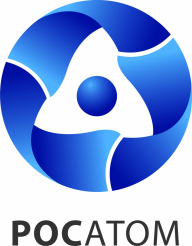 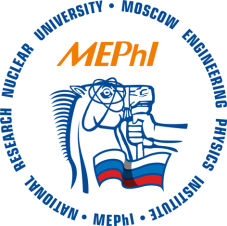 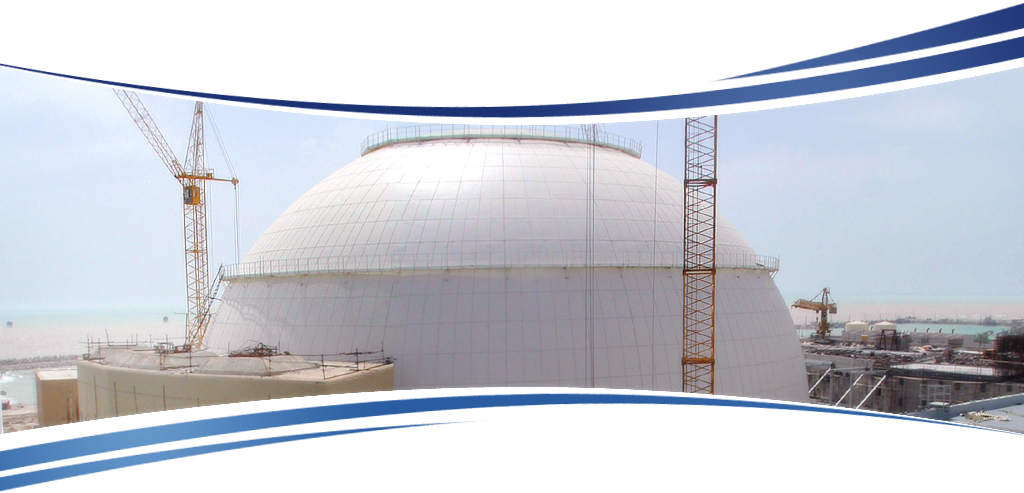 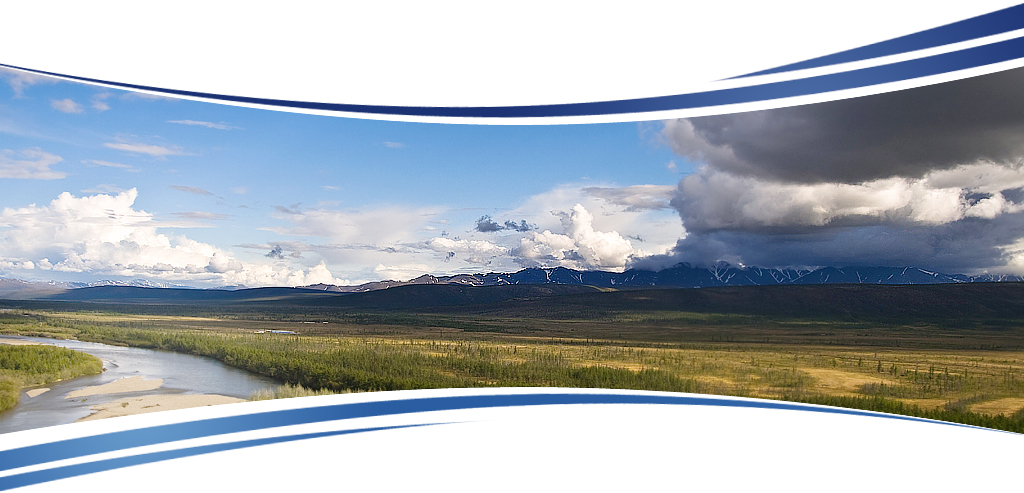 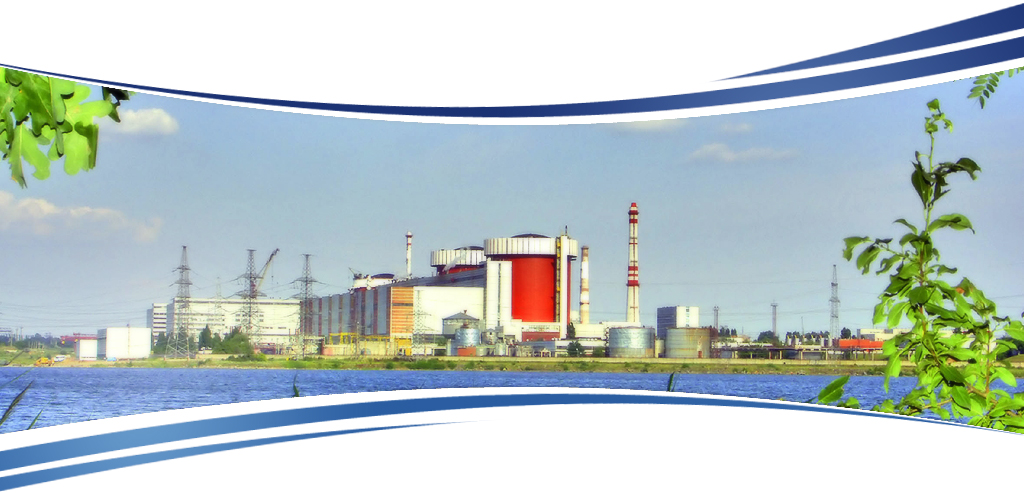 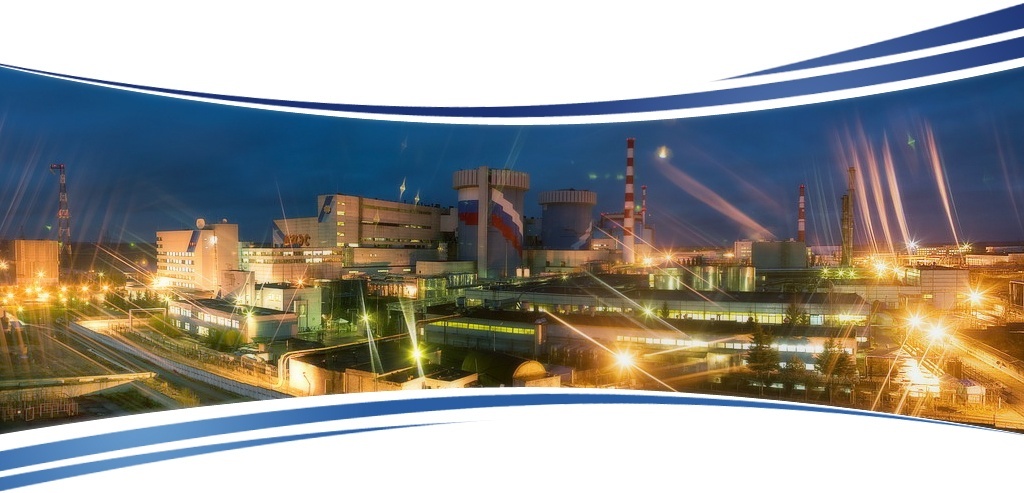 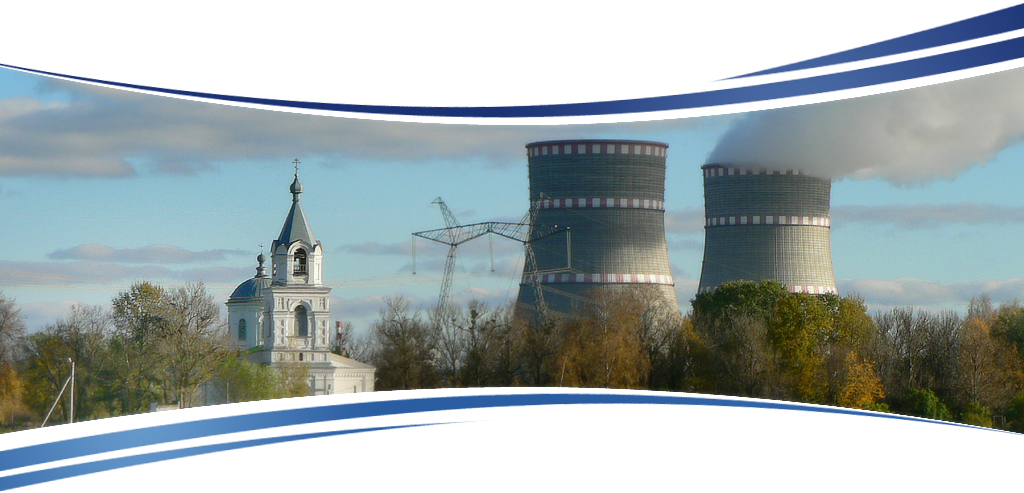 Опыт развития системы оценки квалификаций в атомной отрасли
Е.Б. Весна, 
Проректор НИЯУ МИФИ
Независимая
 оценка
 квалификаций
Образовательные
 стандарты
Профессиональные
 стандарты
Отраслевая рамка квалификаций
Национальная рамка квалификаций
Отраслевая система оценки квалификаций в сфере атомной энергии
Оценка квалификаций и выдача сертификатов
Отраслевые центры оценки квалификаций (ЦОК)
Образовательные стандарты по ключевым специальностям / направлениям подготовки в интересах  ГК «Росатом»
НЯИК
Разработка профессиональных стандартов в интересах атомной отрасли
НЯИК
Специфические требования к работникам атомной отрасли:
Наличие знаний о характере и степени влияния трудовой функции на безопасность использования атомной энергии 
Применение первичных средств пожаротушения и средств индивидуальной защиты
Действия по разработанным работодателем инструкциям в условиях чрезвычайных ситуаций
Понимание методических основ учёта и контроля ядерных материалов, радиоактивных веществ и отходов
Ответственность за выполнение мероприятий по учёту и контролю ядерных материалов, радиоактивных веществ и отходов
Основные виды деятельности:
 - добыча полезных ископаемых;
 - производство ядерного топлива;
 - генерация электроэнергии;
 - ядерное энергетическое машиностроение;
 - ядерный оружейный комплекс;
 - заключительная стадия жизненного цикла объектов использования атомной энергии;
 - радиационные технологии;
 - прикладная и фундаментальная наука в сфере атомной энергии.
2
Отраслевая системы оценки квалификаций 
в сфере атомной энергии
Совет по профессиональным квалификациям в сфере атомной энергии (СПК АЭ) - создан при Союзе работодателей атомной промышленности, энергетики и науки России 
Цель: создание и развитие системы профессиональных квалификаций в атомной отрасли.

Ассоциация организаций, участвующих в реализации ядерных инновационных проектов, «Национальный ядерный инновационный консорциум» (НЯИК) 
В состав НЯИК входят:
ведущие научные центры: ФГУП «РФЯЦ ВНИИЭФ», ФГУП «РФЯЦ ВНИИТФ имени академика Е.И. Забабахина»
холдинги: ОАО «Концерн Росэнергоатом», ОАО «ТВЭЛ», ЗАО «Наука и инновации», ОАО «Атомредметзолото», ОАО «Атомэнергомаш», ОАО «Техснабэкспорт»
общественно-профессиональные организации: Ядерное общество России, Союз научных инженерных общественных организаций
образовательные учреждения в составе Ассоциации опорных вузов ГК «Росатом»
Цель: обеспечение связи сферы образования и сферы профессиональной деятельности в интересах ГК «Росатом»

Центры оценки и сертификации квалификаций работников атомной отрасли – независимые организации, созданные в форме автономных некоммерческих организаций
Цель: независимая оценка профессиональных квалификаций работников атомной отрасли.
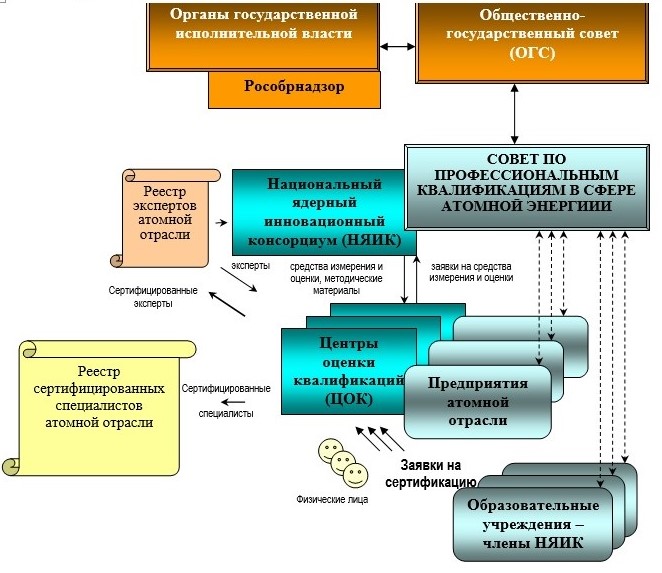 3
Рамка квалификаций в Национальной системе квалификаций
Национальная рамка квалификаций
Требования работодателей к квалификациям
Профессионально-общественная аккредитация
Отраслевая рамка квалификаций
Профессиональные стандарты
Образовательные стандарты
Независимая сертификация квалификаций
Образовательные программы
Повышение квалификации работников
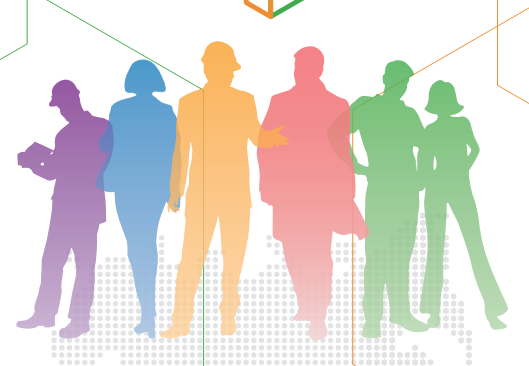 Подготовка выпускников вузов/ссузов
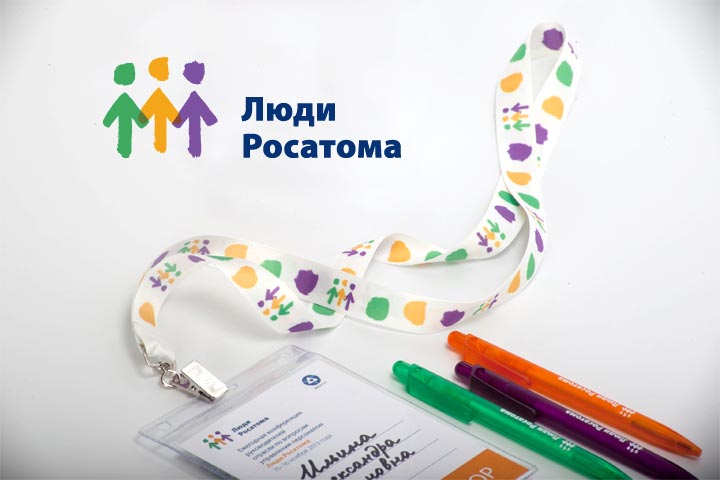 Профессиональная переподготовка работников предприятий
4
Сертификация выпускников по ключевым (ядерным) специальностям ГК Росатом
Формирование отраслевой системы оценки квалификаций и аккредитации образовательных программ
РАЗРАБОТКА ПРОФЕССИОНАЛЬНЫХ СТАНДАРТОВ
СЕРТИФИКАЦИЯ КВАЛИФИКАЦИЙ
ОБЩЕСТВЕННО-ПРОФЕССИОНАЛЬНАЯ АККРЕДИТАЦИЯ ООП
Разработка профессиональных стандартов
1 этап. Пилотный проект по внедрению системы сертификации квалификации выпускников вузов – «входной контроль» (сентябрь 2011 – ноябрь 2013)
3 этап. Переход к обязательной сертификации  всех выпускников, приходящих в отрасль (2017 год)
2 этап. Расширение списка специальностей и предприятий – участников проекта (2013-2014 год)
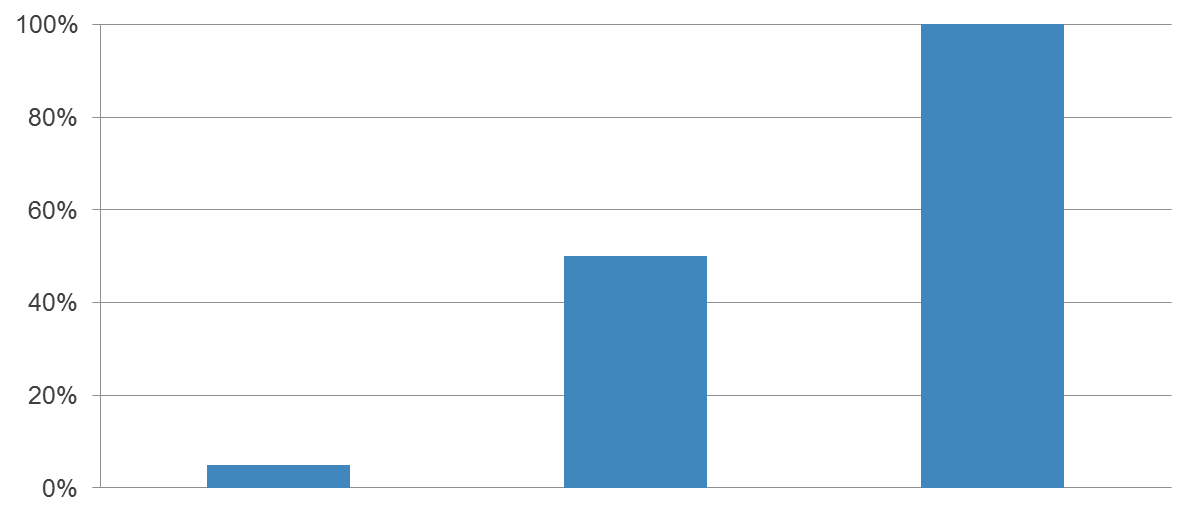 2016
2020
Профессионально-общественная аккредитация
2011-2012
2013-2014
2017
Направления подготовки/специальности, реализуемые в интересах отрасли  в опорных вузах ГК «Росатом» и других образовательных учреждениях, готовящих кадры для Госкорпорации, должны пройти отраслевую профессионально-общественную аккредитацию. 

Ежегодная аккредитация не менее 10 образовательных программ ВО по ключевым специальностям/направлениям 
Аккредитация программ СПО с учетом требований World Skills
Аккредитация программ ДПО
Процент сертифицированных выпускников НИЯУ МИФИ, приходящих в отрасль (ключевые специальности)
2013 год : 10%
2017 год : 100%
5
Разработка профессиональных стандартов
Участие НИЯУ МИФИ в разработке профессиональных стандартов
Разработка профессиональных стандартов в интересах ГК «Росатом» в 2013-2015 годах
Планы по разработке ПС на 2016 г.
Охвачено  28  направлений подготовки. В разработке  приняли участие – 590 специалистов из 40 предприятий Государственной корпорации «Росатом»
6
Участие предприятий в разработке профессиональных стандартов
ЗАО «Гринатом»
ОАО ТВЭЛ
ОАО Концерн Росэнергоатом (Ростовская, Балаковская, Нововоронежская, Курская, Ленинградская, Калининская, Белоярская, Смоленская, Кольская, Волгоградская атомные электростанции)
ОАО «Научно-исследовательский и конструкторский институт энерготехники имени Н.А. Доллежаля» (ОАО НИКИЭТ)
ФГУП «Комбинат Электрохимприбор» (ФГУП ЭХП)
ФГУП «Всероссийский научно-исследовательский институт автоматики им. Н.Л. Духова» (ФГУП ВНИИА)
ФГУП «Производственное объединение «МАЯК»
ФГУП «РФЯЦ – ВНИИ технической физики им. академика Е.И. Забабахина»
ФГУП «РФЯЦ – ВНИИ экспериментальной физики»
ФГУП «ФНЦП Производственное объединение „Старт“ имени M. B. Проценко»  (ПО СТАРТ)
ФГУП ФНПЦ «Научно-исследовательский институт измерительных систем им. Ю.Е. Седакова» (ФГУП ФНПЦ НИИС)
ОАО «Сибирский химический комбинат» (ОАО СХК)
ОАО «Научно-исследовательский, проектно-конструкторский и изыскательский институт «Атомэнергопроект»
ФГУП «Горно-химический комбинат» (ФГУП ГХК)
ФГУП «Научно-исследовательский институт Научно-производственное объединение «ЛУЧ» (НПО ЛУЧ)
ООО Ядерное общество России 
Ассоциация вузов «Консорциум опорных вузов  ГК «Росатом»
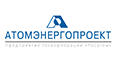 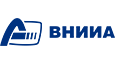 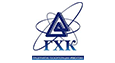 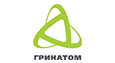 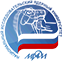 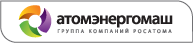 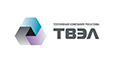 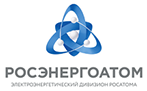 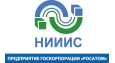 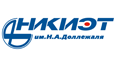 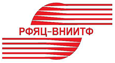 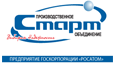 7
Бизнес-процессы атомной отрасли и профессиональные стандарты
Управление отношениями с внешней средой
Планирование, организация и развитие
Безопасность и контроль
Операционные процессы
Поддерживающие процессы
Соотнесение обобщённых трудовых функций профессиональных стандартов с основными бизнес-процессами отрасли
8
Статистика охвата профессиональными стандартами бизнес-процессов отрасли
Каждый профстандарт в ГК «Росатом» имеет своего владельца
9
Карта профессиональных квалификаций
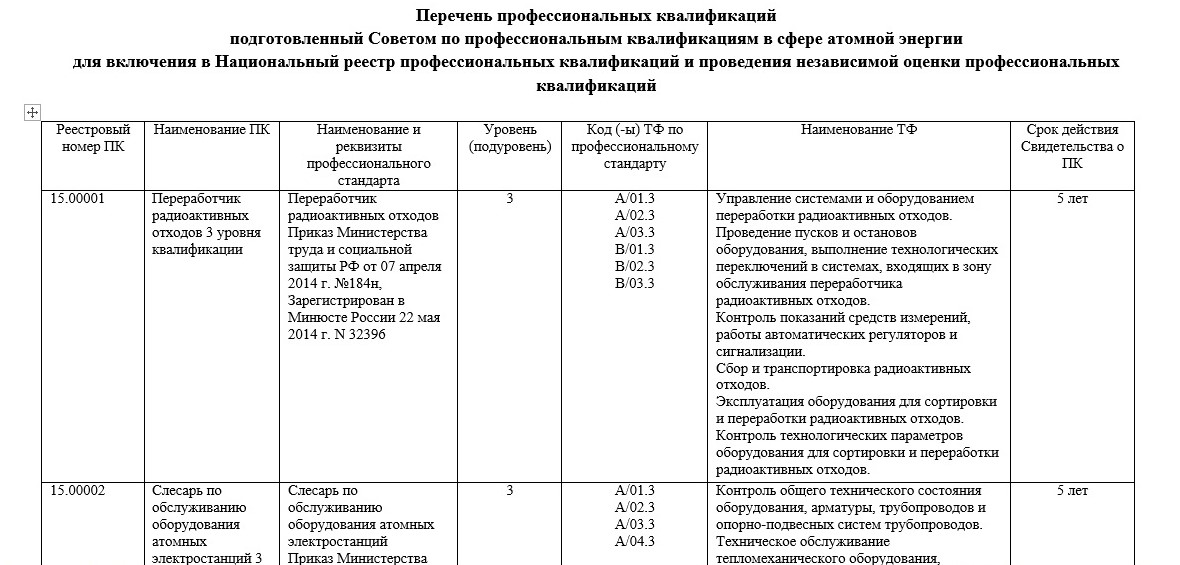 Карта профессиональных квалификаций в сфере атомной энергии позволит выстроить системную работу при:

разработке и согласовании экспертным сообществом профессиональных стандартов 
актуализации уже принятых профессиональных стандартов и выравнивании уровней квалификации в них 
определении наименований квалификаций и разработке комплектов оценочных средств (КОС) для их оценки
10
Результаты оценки квалификаций
Доля участия вузов ассоциации в процедуре оценки квалификаций
2012 – 2015 гг.
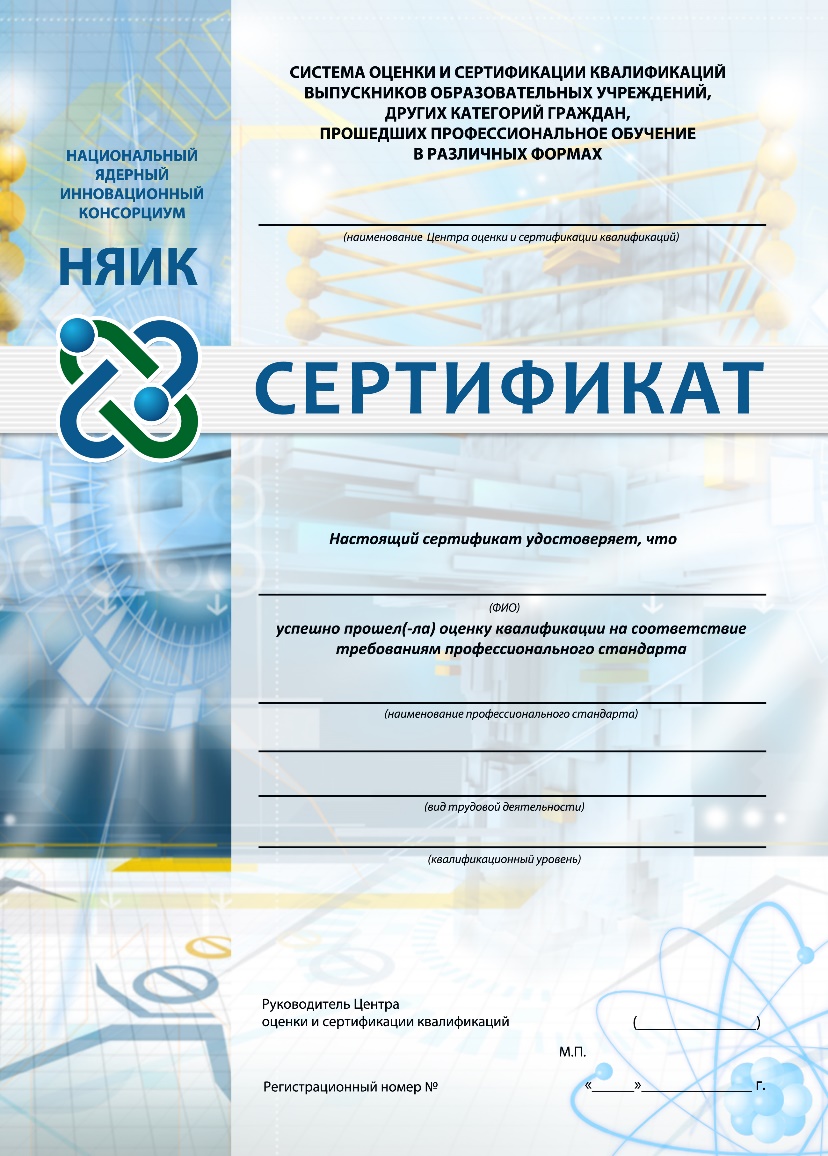 Соотношение групп сертифицируемых в различных организациях
11
Использования профессиональных стандартов в профессиональной оценке квалификаций
Оценка квалификаций студентов университетов, входящих в Ассоциацию опорных вузов ГК «Росатом», в 2016 году
Центры оценки квалификаций
12
Профессионально-общественная аккредитация образовательных программ
24 образовательные программы, реализуемые в НИЯУ МИФИ в интересах ГК «Росатом»,  прошли ПОА (в 4 программах учитывались результаты сертификации) в агентстве по аккредитации программ инженерного образования (РОССНИО) и включены в FEANI INDEX - список инженерных программ и специальностей, которые соответствуют стандартам образования, официально признаны на национальном уровне, соответствуют европейскому уровню и признаются на территории ЕС.

РОССНИО – представитель Европейской федерации национальных инженерных ассоциаций и Российский союз научных и инженерных общественных организаций (ФЕАНИ)
Решением НСПК от 28.05.09.2016 Общественному отраслевому объединению работодателей «Союз работодателей атомной промышленности, энергетики и науки России (СРАПиН России) включён в Национальный реестр профессионально-общественной аккредитации
Решением СПК АЭ от 15.09.2016 Некоммерческому партнерству «Национальный ядерный инновационный консорциум» присвоен статус Уполномоченной организации для проведения (осуществления) профессионально-общественной аккредитации образовательных программ»
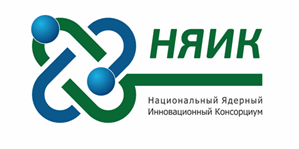 Разработанные и утверждённые документы для проведения профессионально-общественной аккредитации
Положение о порядке проведения профессионально-общественной аккредитации образовательных программ в сфере атомной энергии (ПОА).
Показатели для проведения аккредитации экспертизы образовательной программы.
Правила обращения образовательных организаций, заинтересованных в получении ПОА.
Методика расчёта стоимости работ по проведению ПОА
13
Отраслевая система обеспечения качества образования
Отраслевые квалификационные рамки и профессиональные стандарты
Сертификация выпускников и специалистов
Отраслевые центры оценки квалификаций
Реализация процедур оценки квалификаций
Национальный ядерный инновационный консорциум
Подбор и подготовка экспертов
Составление рейтингов профильных вузов
Оценка и корректировка образовательных программ
Ведение базы экспертов
Координация научно-методического обеспечения образовательных программ
Создание фонда оценочных средств
Координация усилий по формированию отраслевого заказа на подготовку специалистов
Выдача сертификатов
Ведение реестра аккредитованных программ
Аккредитация образовательных программ
Оценка качества подготовки выпускника
14
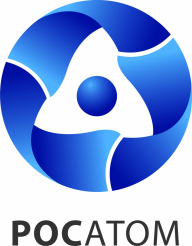 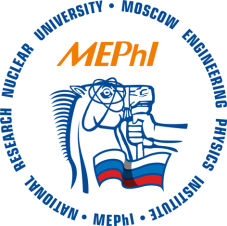 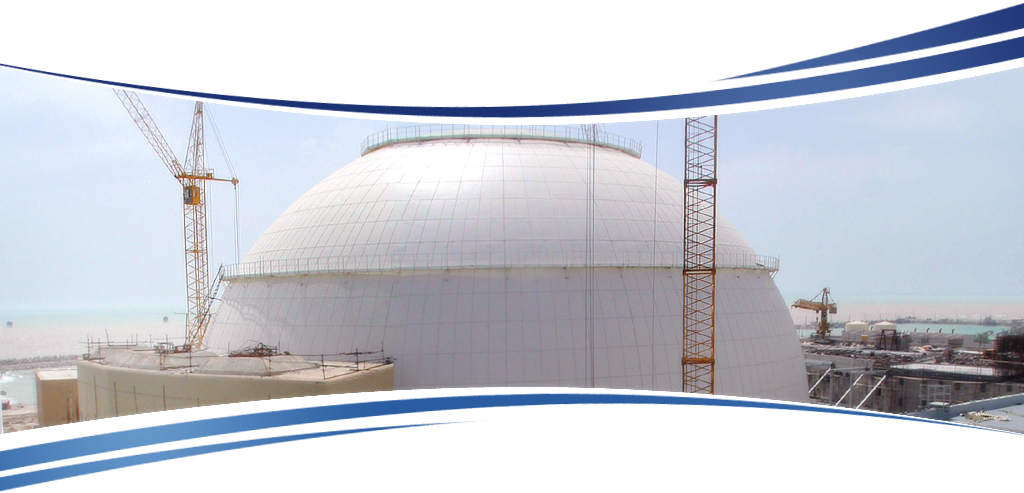 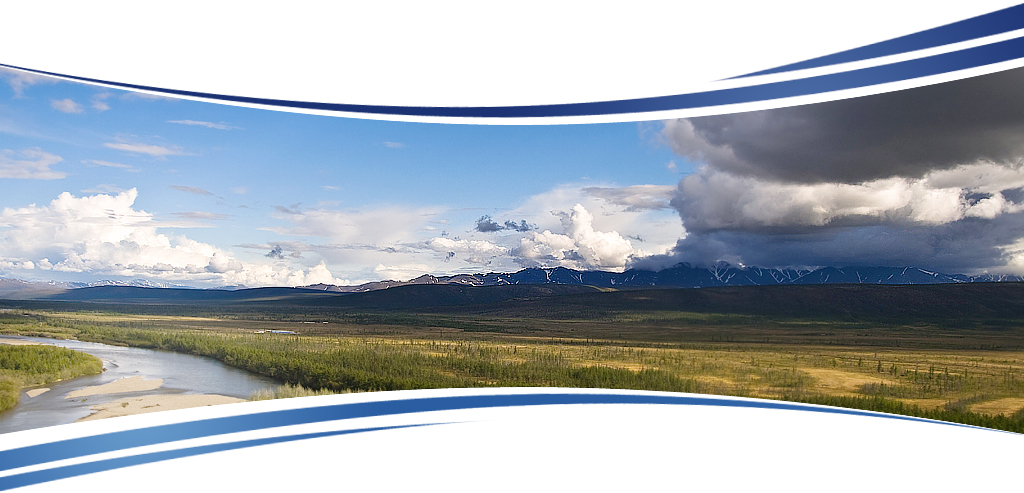 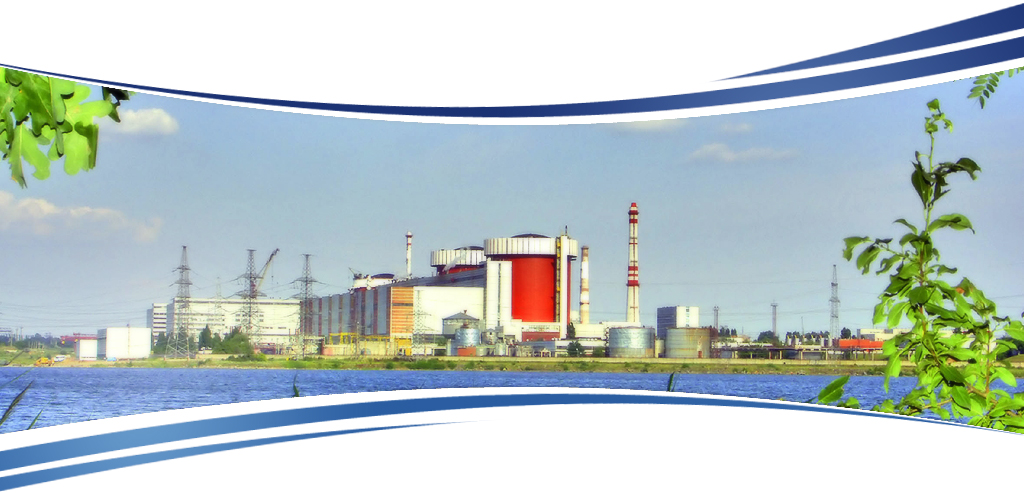 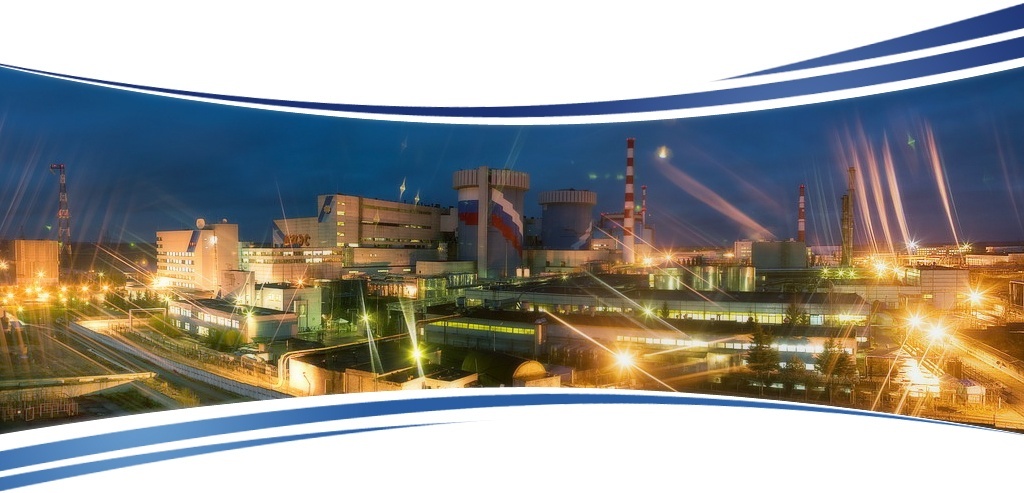 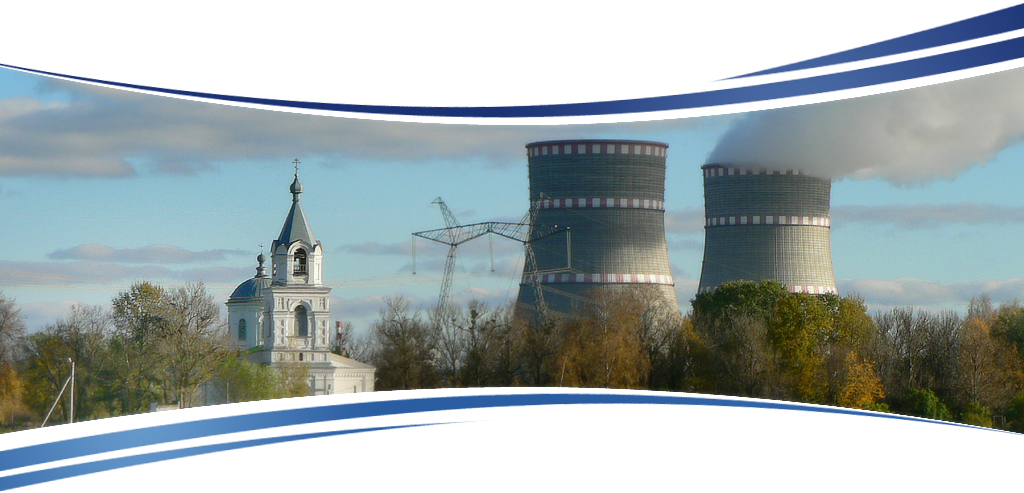 Благодарю за внимание